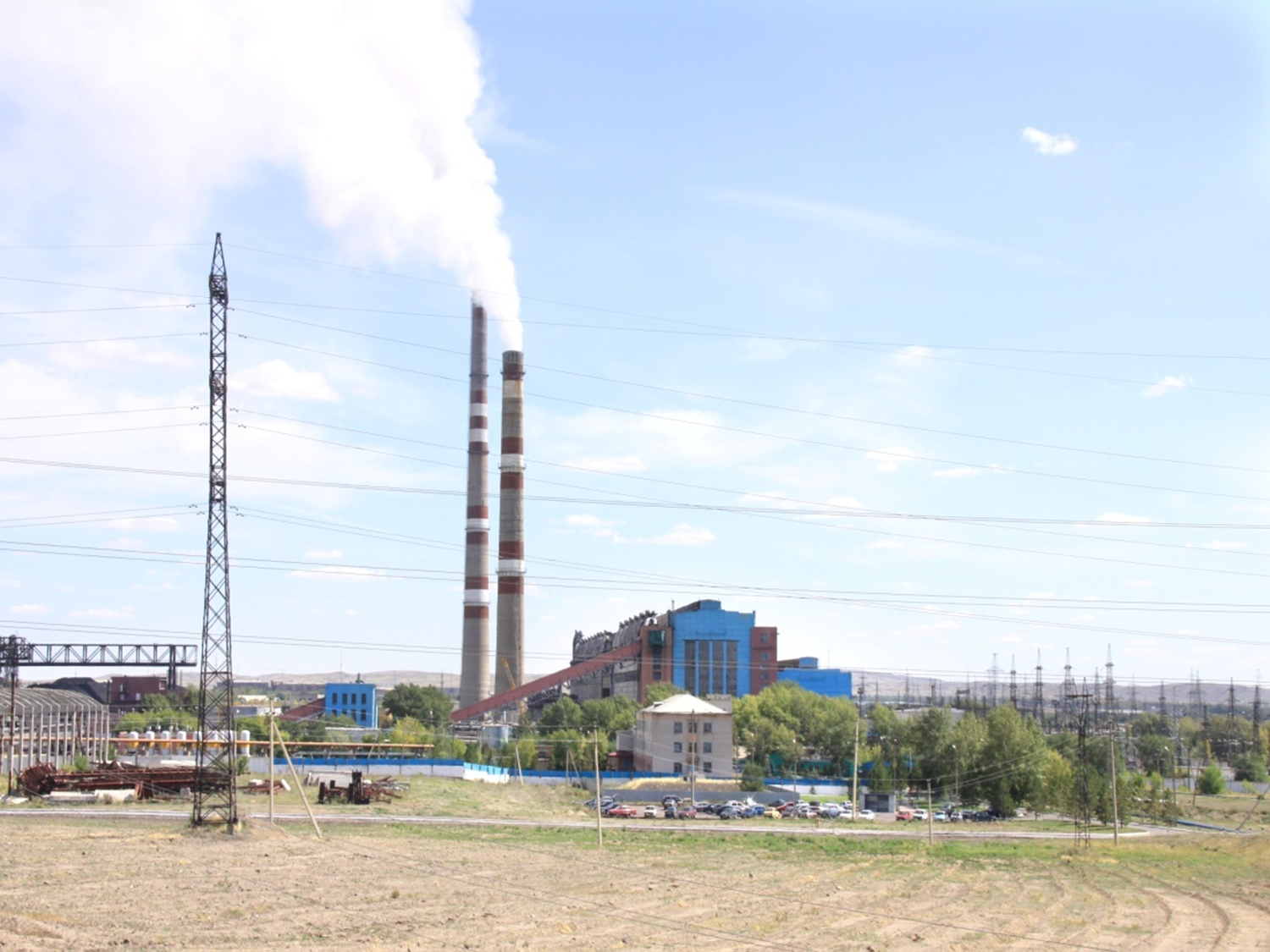 ТОО «Главная распределительная энергостанция Топар»

Отчет о деятельности по предоставлению регулируемых услуг за 1 полугодие 2024г
Общая информация о ТОО ГРЭС п. Топар
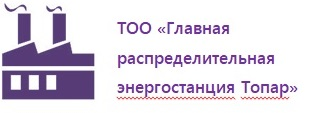 Главная распределительная  энергостанция

 1. Введена в эксплуатацию в 1962 году, 
     снабжает электроэнергией предприятия
     Карагандинского, Балхашского и Жезказганского регионов,
     осуществляет отпуск тепла для жилищно-коммунального
     сектора п. Топар, г. Абай, и ТОО «Топарские теплицы».

   2. Установленная электрическая мощность 643 МВт

   3. Установленная тепловая мощность 300 Гкал/час.

   4. Состав основного энергетического оборудования:

14 котлов высокого давления  типа  ПК 10п-2 паропроизводительность - 220 т/час;
1 котел высокого давления типа ПК-14-3 паропроизводительность - 220 т/час;
1 котел высокого давления типа Е-250 паропроизводительность 250 т/час.

7 турбин высокого давления, в том числе:
       одна турбина типа К-55-8,8, одна турбина типа К-130-8,8, две турбины типа К-100-90,
       три теплофикационные турбины типа Т-86-90/2,5.
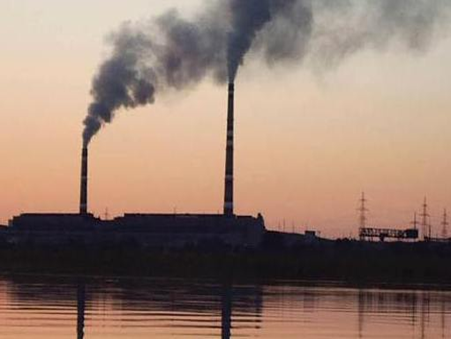 2
Общая информация о ТОО ГРЭС п. Топар
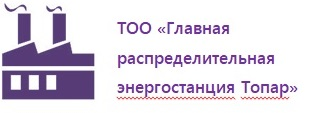 ТОО «Главная распределительная энергостанция Топар» осуществляет основные виды деятельности:
           1. Производство тепловой энергии     
           2. Производство электрической энергии 
Кроме того, ТОО ГРЭС п. Топар осуществляет иные виды деятельности, не запрещенные действующим Законодательством.
Приказом ДКРЕМ  МНЭ РК по области Ұлытау № 54-ОД от 21.09.23г. в соответствии с пп.1 п.601 «Правил формирования тарифов», утвержденных Приказом Министра национальной экономики Республики Казахстан № 90 от 19 ноября 2019 года (далее ПФТ), в связи с изменением стоимости стратегических товаров (уголь), с вводом в действие с 01 октября 2023г, утвержден тариф на производство тепловой энергии в размере:  2 065,52  тенге/Гкал без учёта НДС
Приказом ДКРЕМ  МНЭ РК по области Ұлытау № 18-ОД от 28.03.24г. в соответствии с пп.1 п.601 «Правил формирования тарифов», утвержденных Приказом Министра национальной экономики Республики Казахстан № 90 от 19 ноября 2019 года (далее ПФТ), в связи с изменением стоимости стратегических товаров (уголь), с вводом в действие с 15 апреля 2024г, утвержден тариф на производство тепловой энергии в размере:   2 709,92 тенге/Гкал без учёта НДС.
Приказом ДКРЕМ  МНЭ РК по области Ұлытау № 32-ОД от 15.04.2024г. был утвержден действующий тариф на производство тепловой энергии на пятилетний период 2024-2028гг. с вводом в действие с 01 июля 2024г. в размере  -  3 272,02 тенге/Гкал без учёта НДС.
Средневзвешенный тариф утвержденный на 2024 год складывается в размере  2 834,73 тенге/Гкал без учёта НДС. 
Фактическая себестоимость производства тепловой энергии за 1 полугодие 2024г сложилась в размере – 2594,16 тг/Гкал.
3
Отпуск тепловой энергии потребителям ГРЭС
за 1 полугодие 2024г.
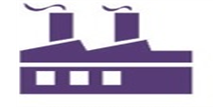 4
Отчет по исполнению  тарифной сметы на услуги 
производства тепловой энергии ГРЭС п. Топар за 1 полугодие
2024 год
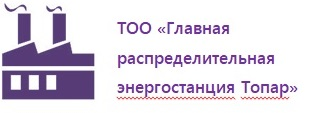 5
Отчет по исполнению  тарифной сметы на услуги 
производства тепловой энергии ГРЭС п. Топар за 1 полугодие
2024 год
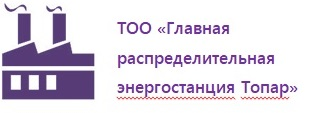 6
Отчет по исполнению  тарифной сметы на услуги 
производства тепловой энергии ГРЭС п. Топар за 1 полугодие
2024 год
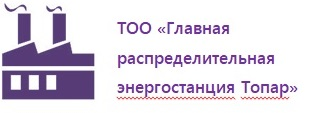 7
Отчет об исполнении инвестиционной программы 
ГРЭС п. Топар за 1 полугодие 2024 года
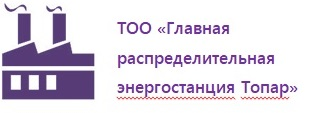 8
Информация о достижении показателей качества и 
эффективности деятельности  ГРЭС п. Топар за 1 полугодие 2024 год
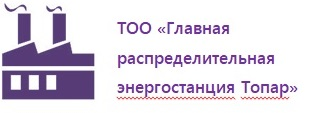 9
Информация об основных финансовых показателях за 1 полугодие
 2024 года и перспективах деятельности ТОО ГРЭС п. Топар
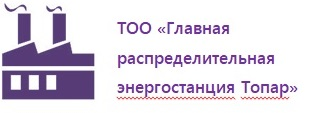 По результатам финансово-хозяйственной деятельности  ТОО ГРЭС п. Топар по производству тепловой энергии за 1 полугодие 2024 года сложился убыток в сумме 126,04   млн.тенге.
Перспективы деятельности ТОО ГРЭС п. Топар на 2024-2028гг:
На сегодняшний день на ГРЭС п. Топар действует  инвестиционная программа, утвержденная совместным приказом ДКРЕМ по области Ұлытау и Управления энергетики и ЖКХ Карагандинской области на 5 летний период 2024-2028гг.
С учетом утвержденной ИП, с 1 июня 2024 года для ТОО ГРЭС п. Топар утвержден тариф на услуги производства тепловой энергии  на период 2024-2028г: 2024г – 3 273,02 тенге за 1 Гкал без учета НДС, 2025г – 3 552,46 тенге за 1 Гкал без учета НДС, 2026г – 3 655,30 тенге за 1 Гкал без учета НДС, 2027г – 3 994,55 тенге за 1 Гкал без учета НДС; 2028г – 3 981,70 тенге за 1 Гкал без учета НДС
10
Информация о работе с потребителями
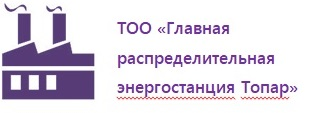 ТОО «Главная распределительная энергостанция Топар» ведет постоянную работу по погашению дебиторской  задолженности, составляются соглашения и графики погашения. Также, в рамках договорных отношений составляются заявки на объем отпуска тепловой энергии, направляются уведомления о проведении сезонных включений/отключений подачи тепловой энергии и т.п.
Дебиторская задолженность по теплоэнергии по состоянию на 30.06.2024г.(тыс.тенге)
11
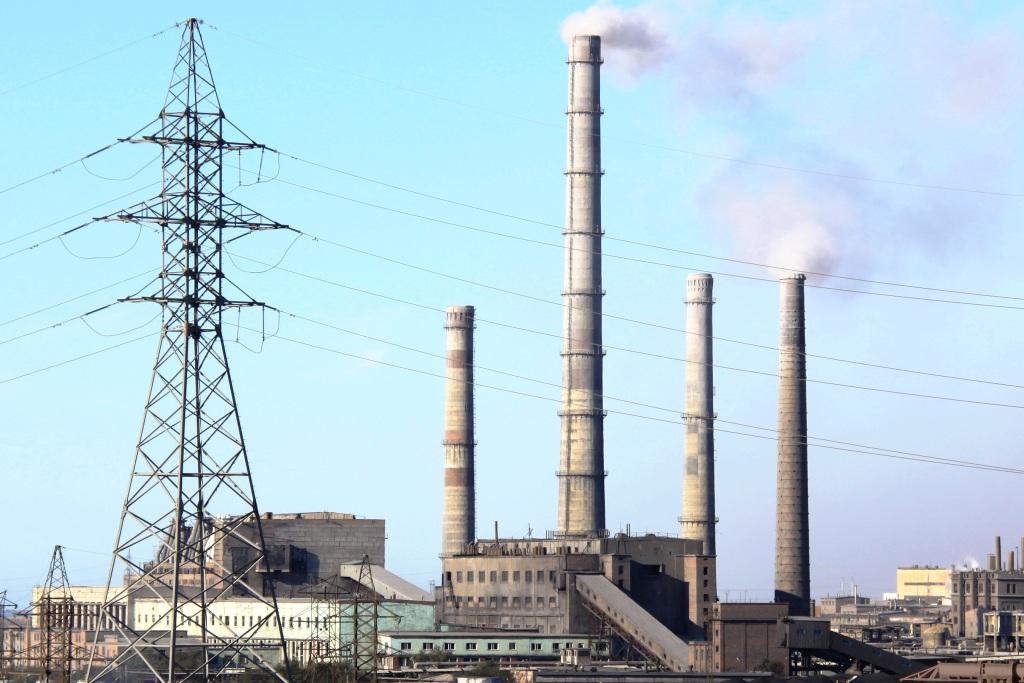 Благодарим 
за внимание!
12